Programación orientada a objetos
Capítulo 5
Comportamiento más sofisticado
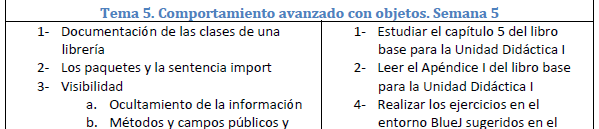 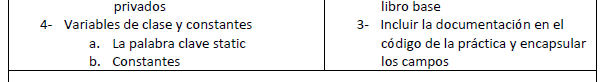 5.1 Documentación para clases de librería
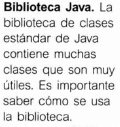 Para hacer un programa orientado a objetos
1. Identificar los objetos del dominio
2. Ver cómo se pueden implementar usando clases ya existentes
Evitar reinventar la rueda
Las clases estándar suelen estar muy probadas y son eficientes
Para ello es conveniente familiarizarse con las librerías estándar de Java (o del lenguaje correspondiente)
La librería está formada por miles de clases con sus métodos, parámetros y tipos de retornos (si tiene)
Es necesario conocer bien clases de uso común (por su nombre)
Saber encontrar información acerca de las demás clases
Lo más importante es la interfaz, no la implementación
Cómo usar una clase, no cómo se implementa
5.2 El sistema “Soporte técnico”
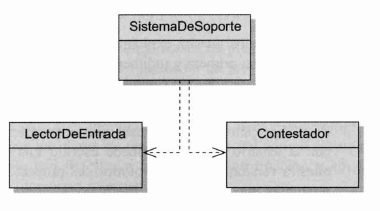 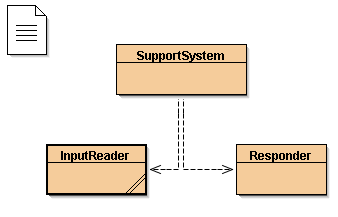 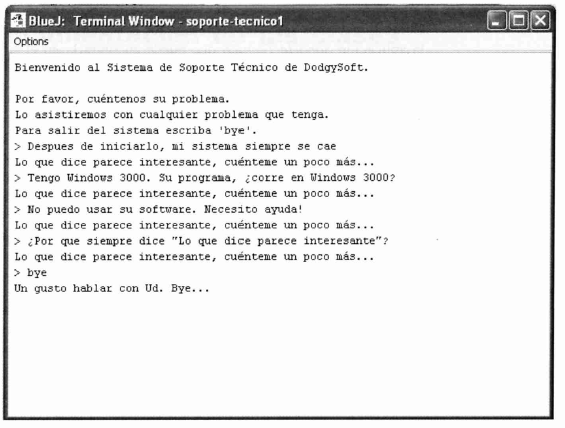 Clase “SistemaDeSoporte”
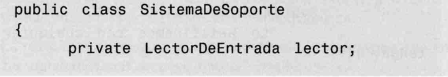 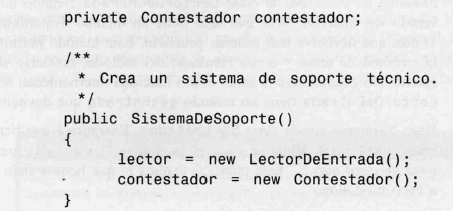 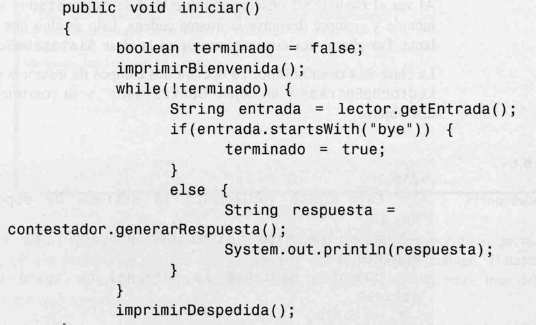 Clase “SistemaDeSoporte”
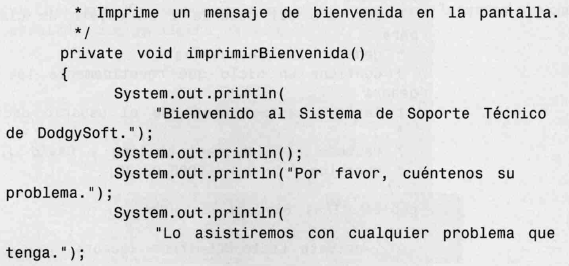 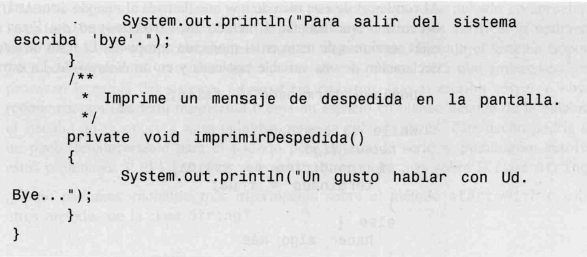 Clase “Contestador”
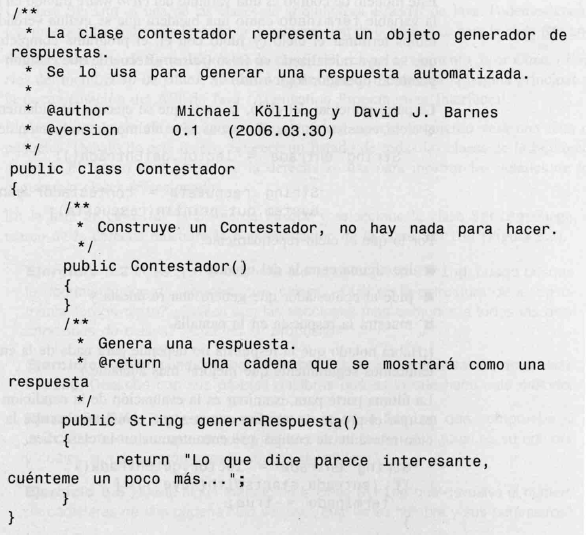 5.3 Lectura de documentación de clase
http://docs.oracle.com/javase/7/docs/api/
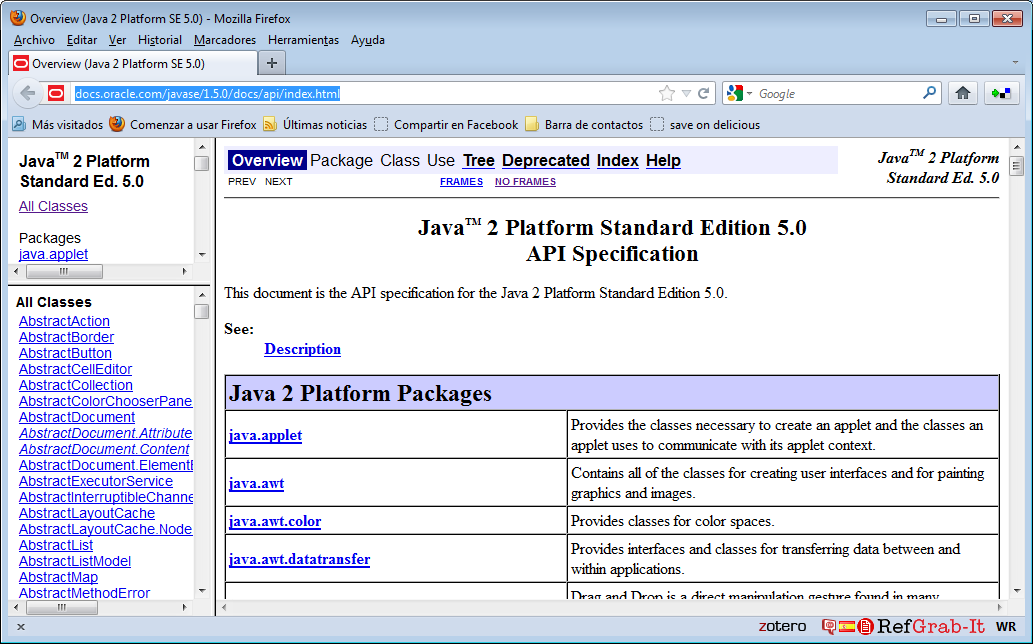 5.3.1 Comparar interfaz e implementación
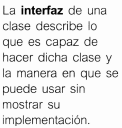 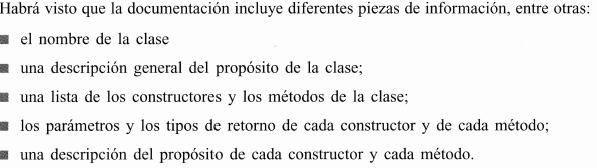 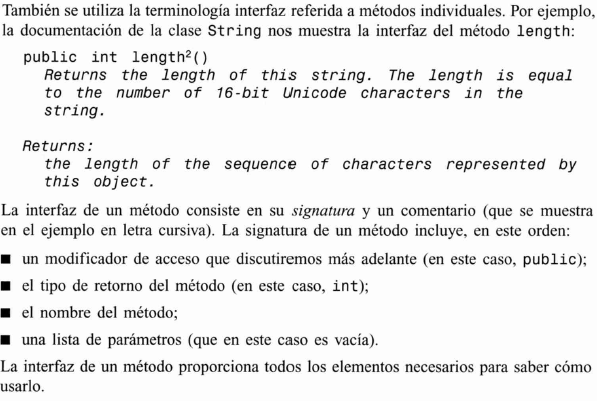 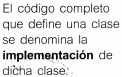 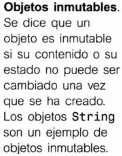 5.3.2 Usar métodos de clases de librería
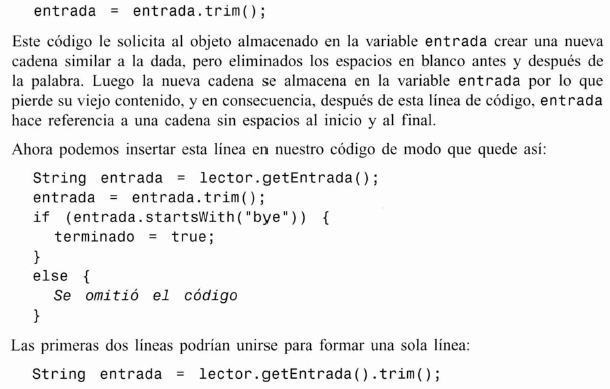 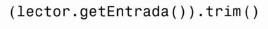 5.3.3 Comprobar la igualdad de cadenas
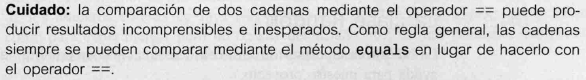 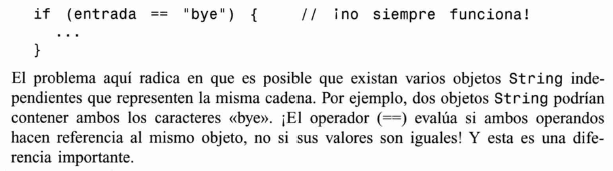 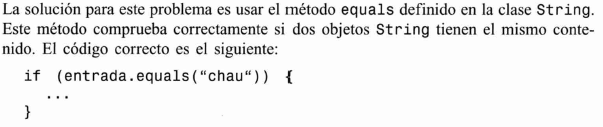 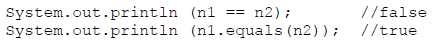 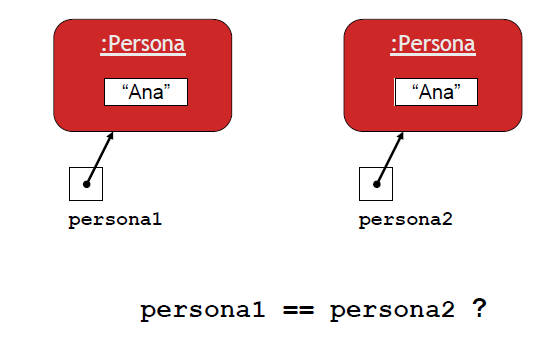 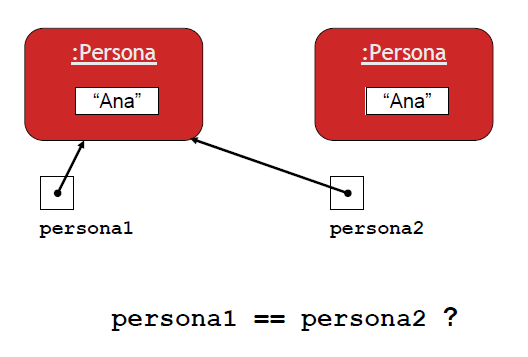 Igualdad vs Identidad
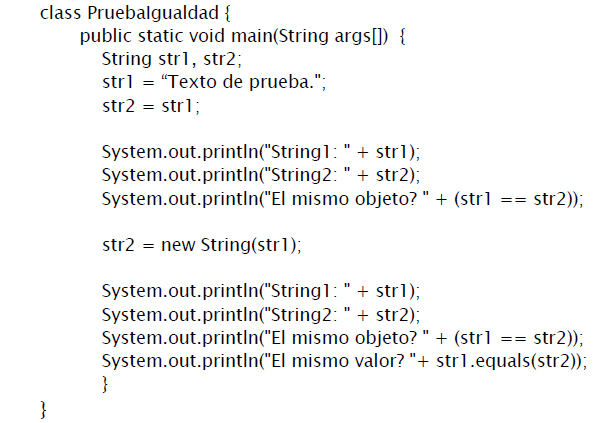 5.4 Agregar comportamiento aleatorio
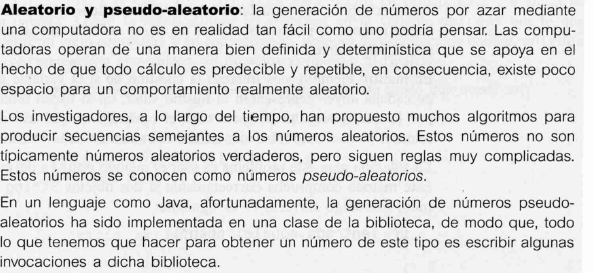 5.4.1 La clase Random
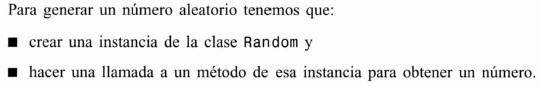 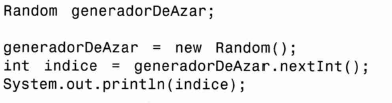 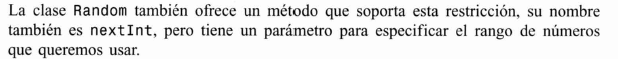 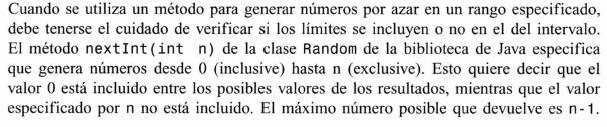 5.4.3 Clase Contestador
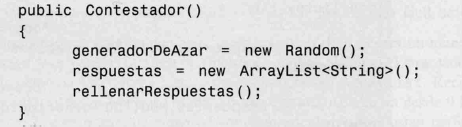 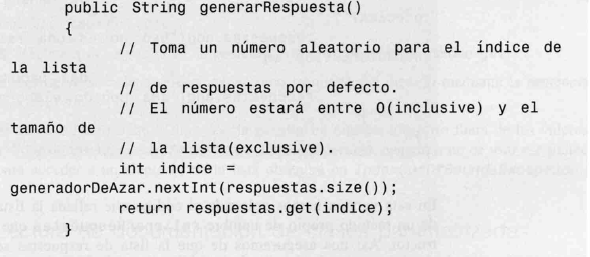 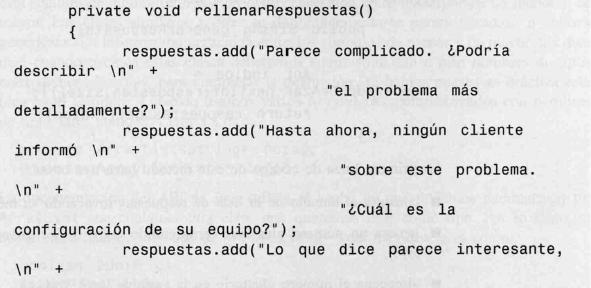 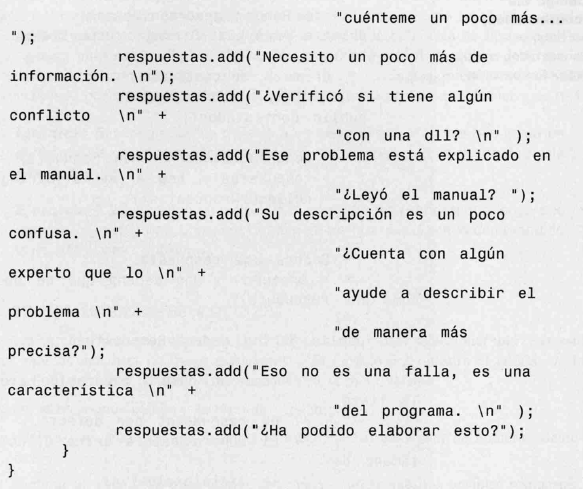 5.5 Paquetes y la sentencia “import”
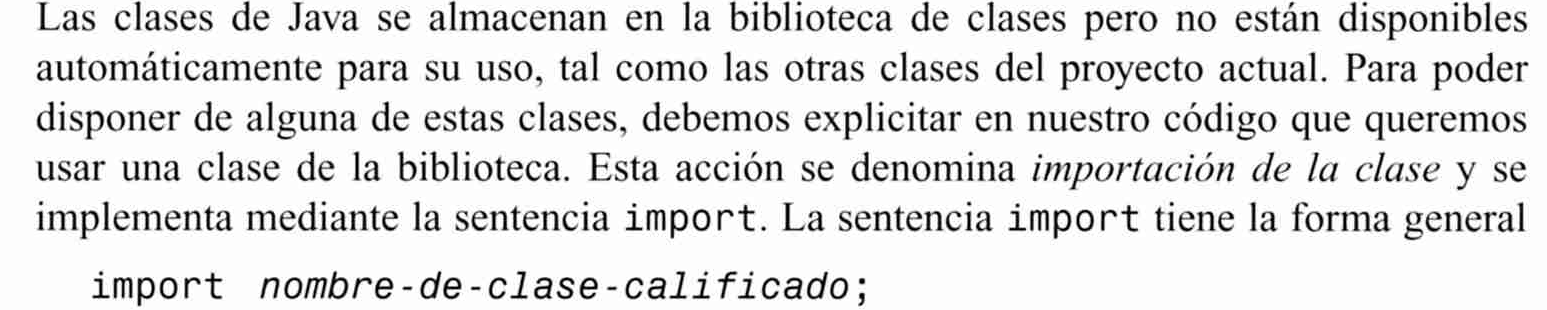 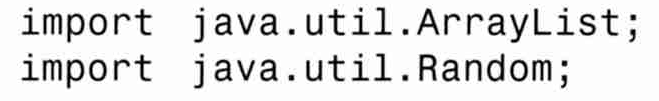 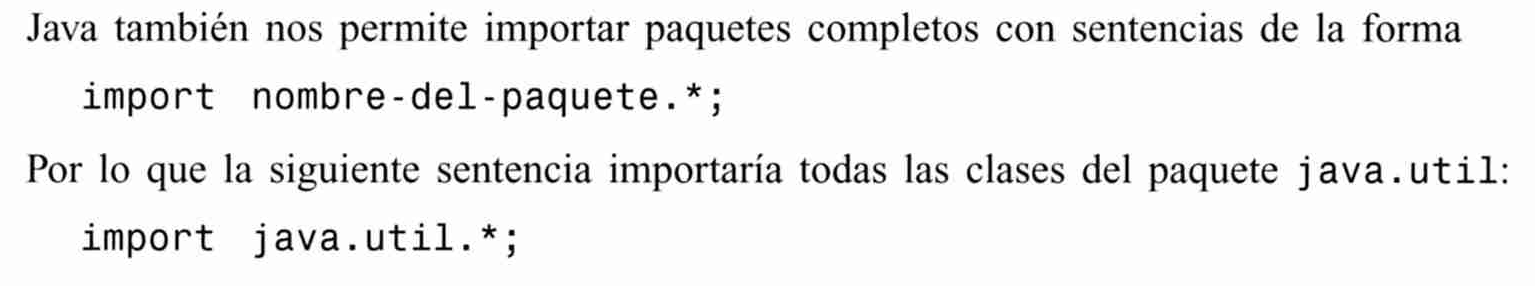 5.6.1 Concepto de Mapa
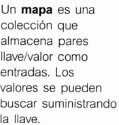 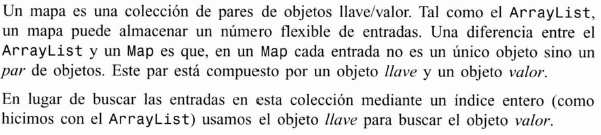 5.6.2 HashMap
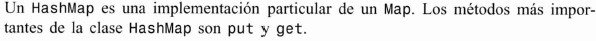 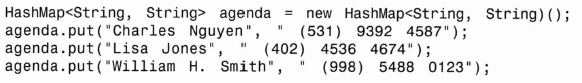 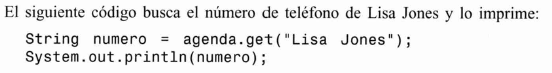 ¿Qué ocurre si buscamos( get) una clave que no está?
¿Qué ocurre si introducimos  de nuevo (put) una clave existente?
Get: Returns the value to which the specified key is mapped, or null if this map contains no mapping for the key. 
Put: If the map previously contained a mapping for the key, the old value is replaced.
5.7 Usar conjuntos
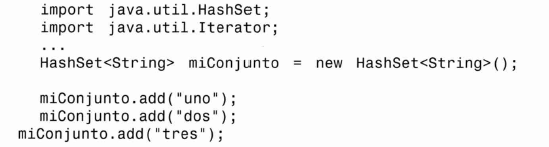 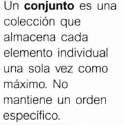 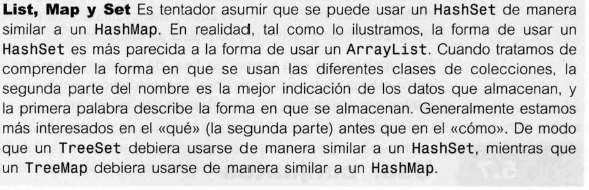 5.8 Dividir Cadenas
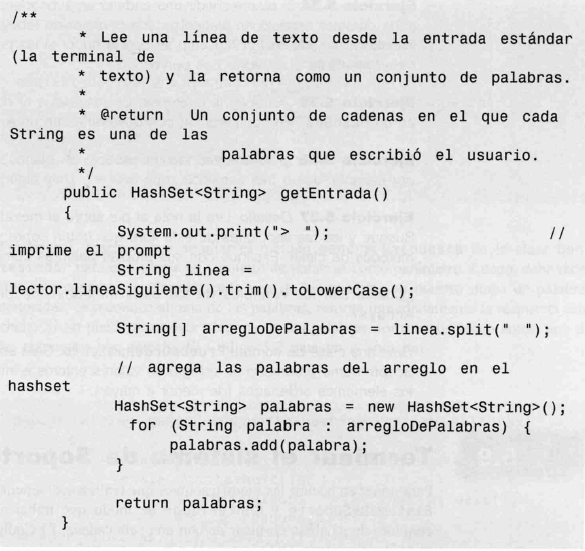 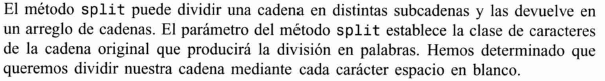 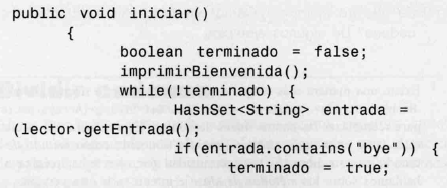 Sistema TechSupport
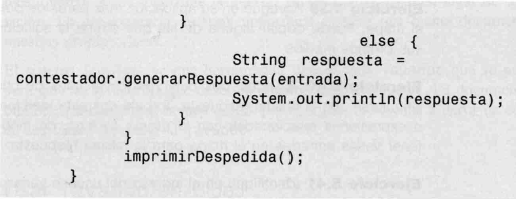 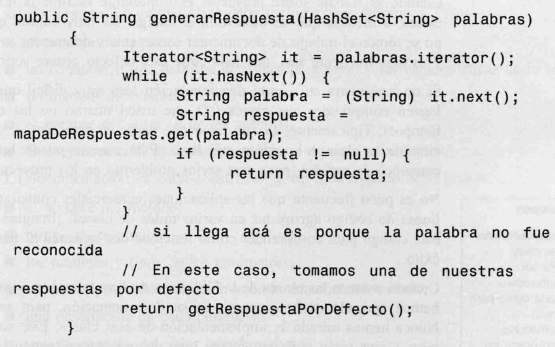 5.10 Escribir documentación de clase
(BlueJ) Herramientas -> documentación proyecto
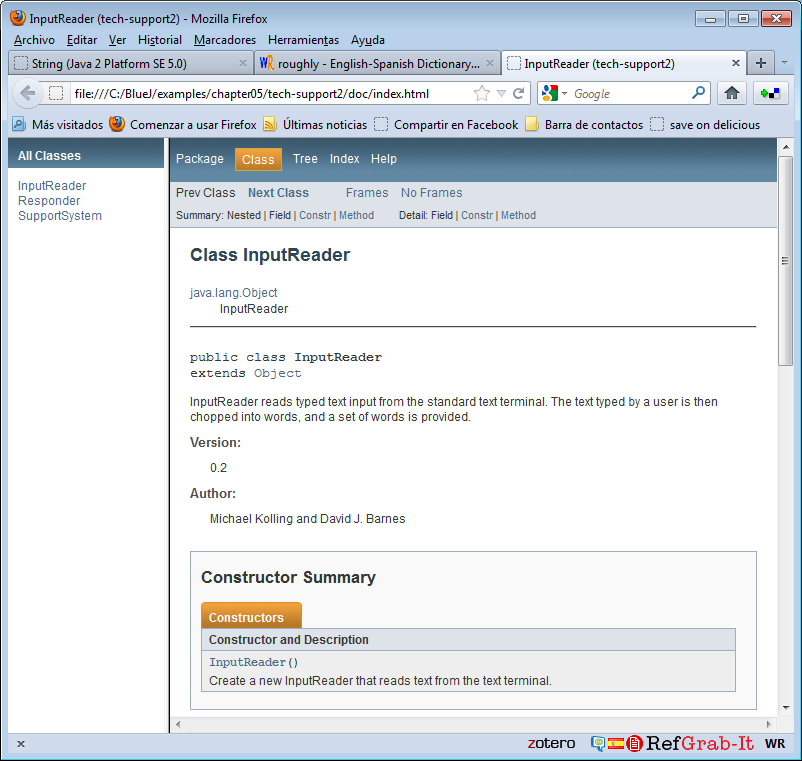 5.10.2 Elementos de la documentación de una clase
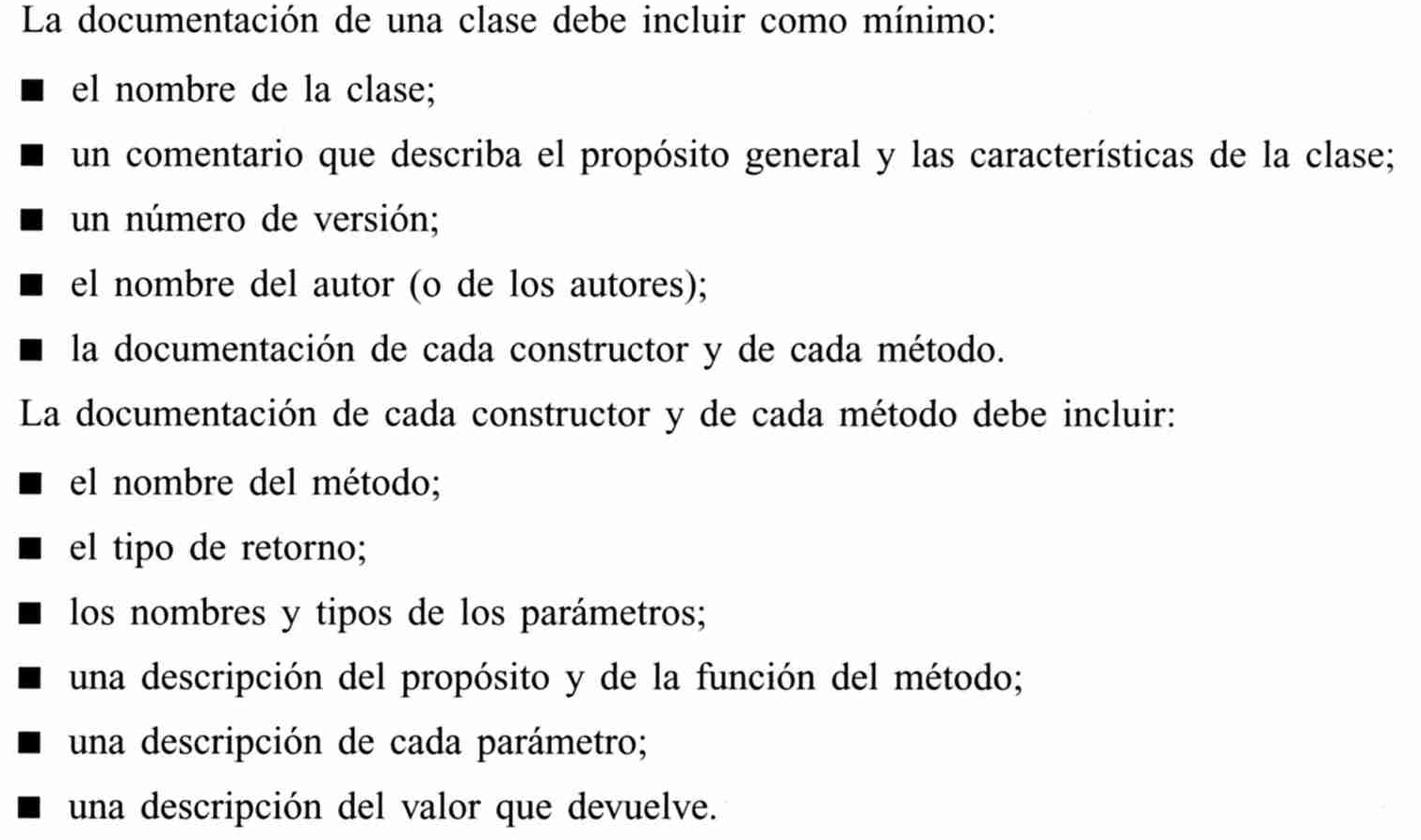 5.11 Compara público con privado
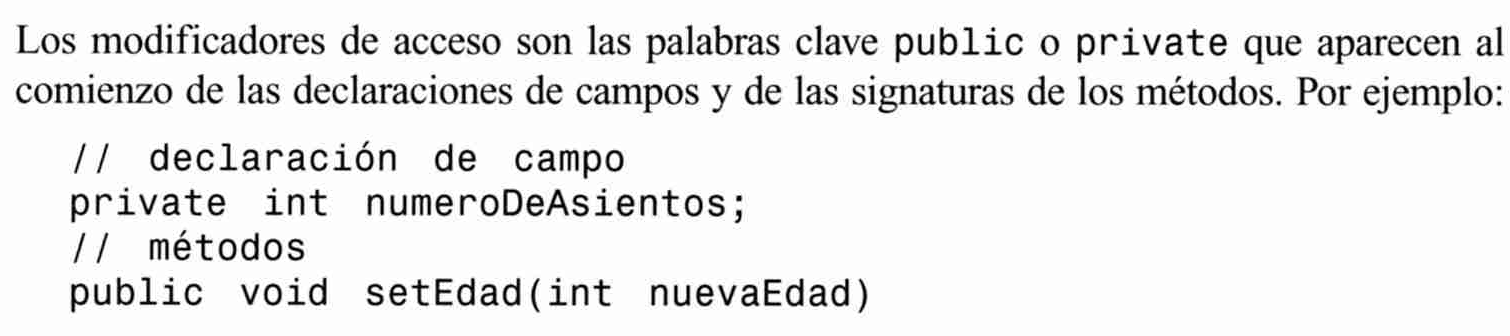 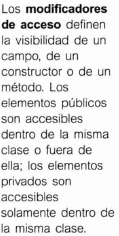 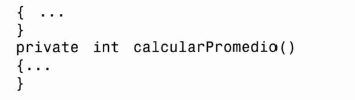 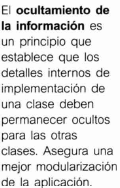 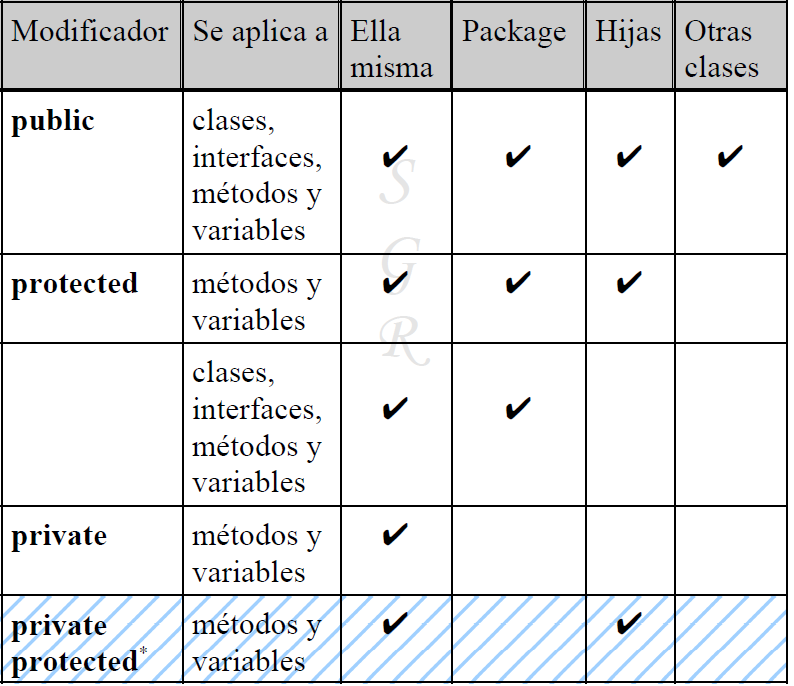 5.12 Proyecto scribble
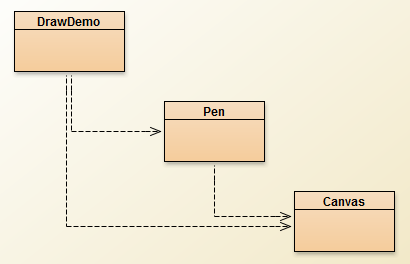 Finalización de código
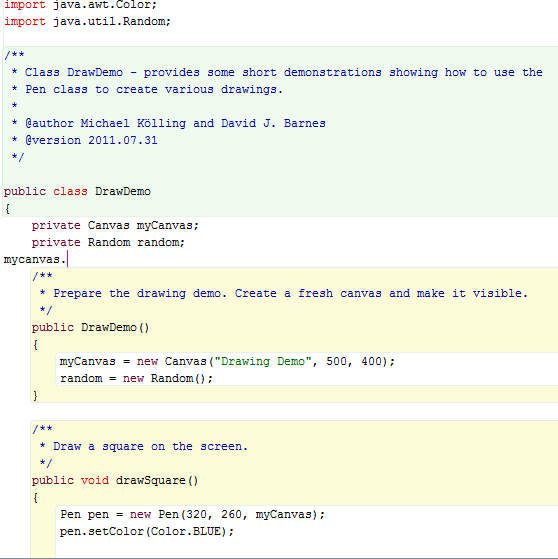 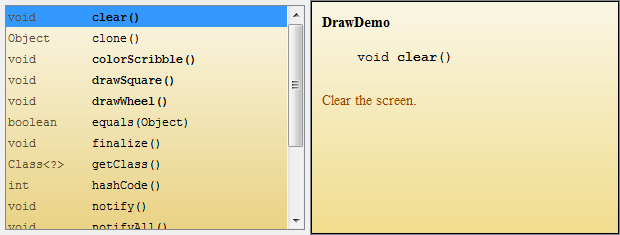 Ctrl + espacio
5.13 Variables de clases: la palabra clave “static”
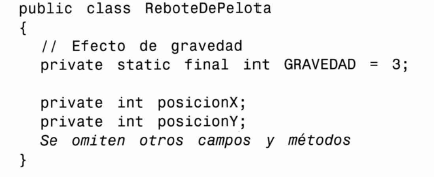 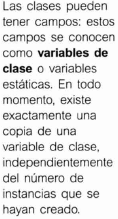 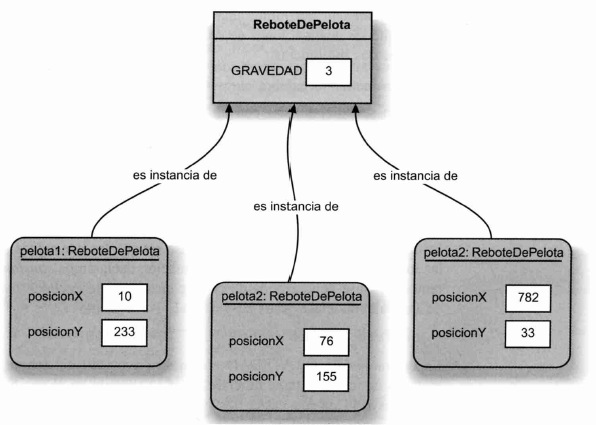 5.13.2 Constantes
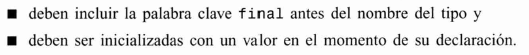 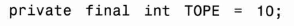 Costantes de “clase”
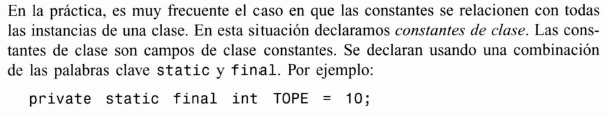 Miembro estático
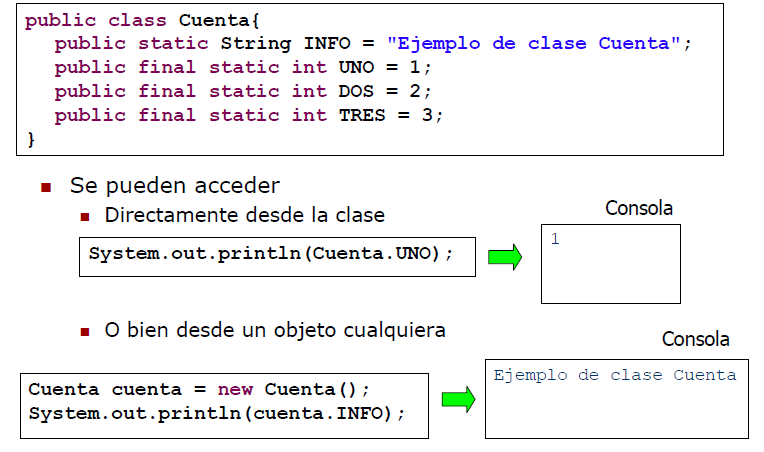 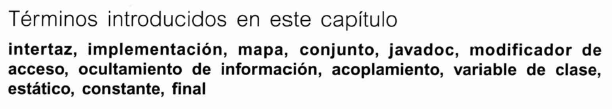 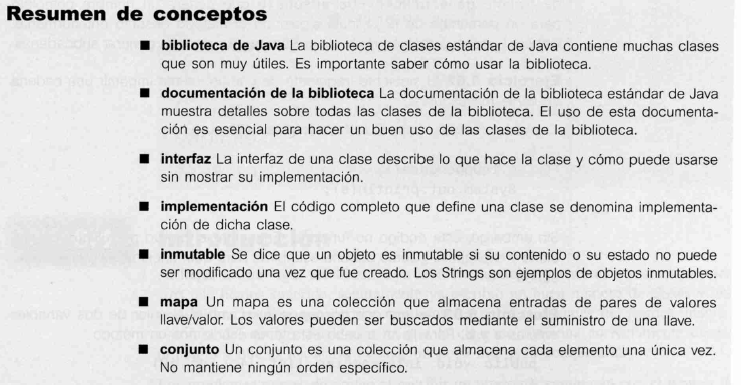 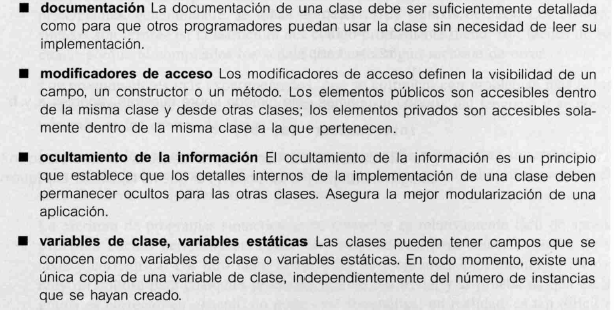